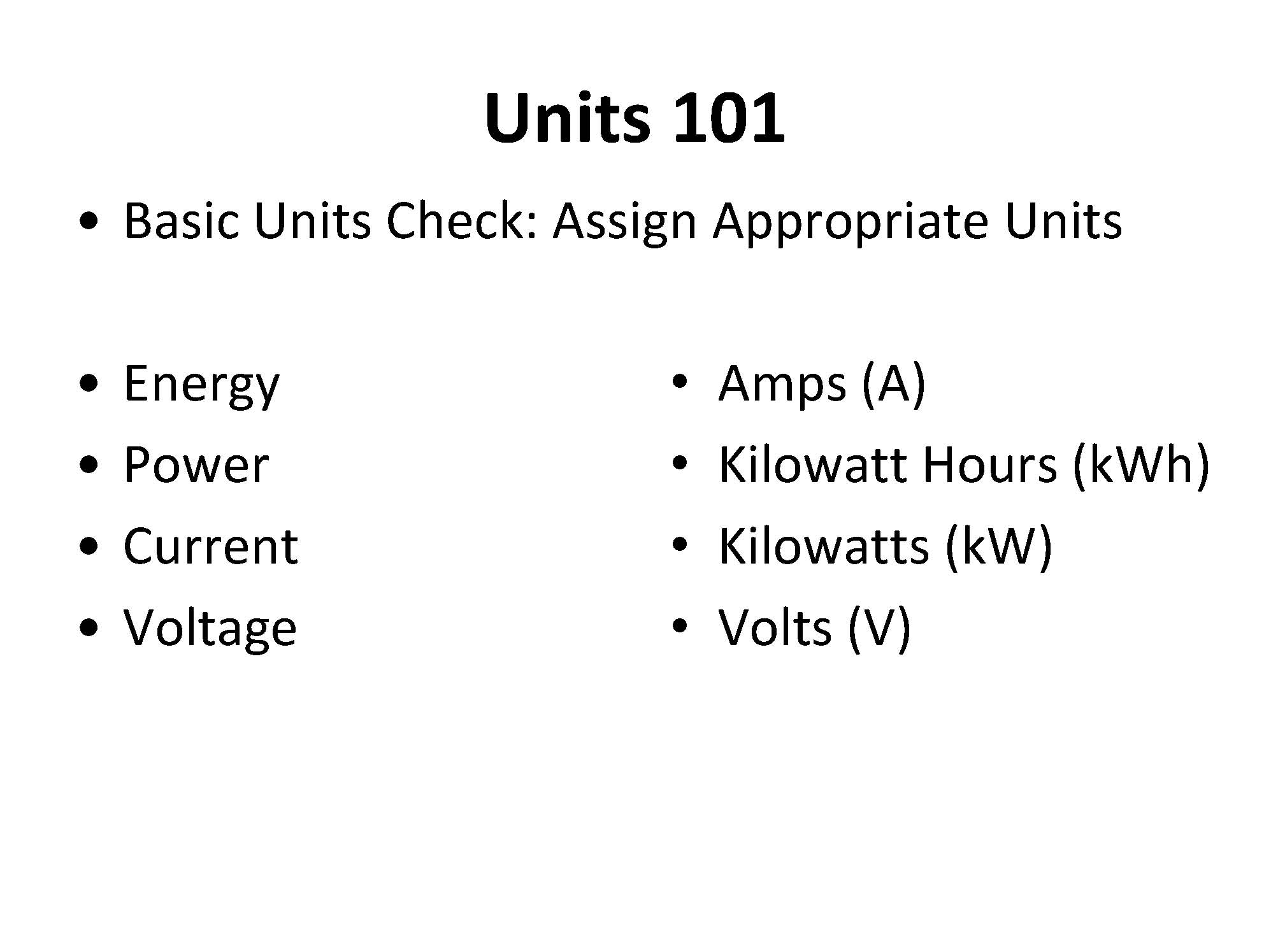 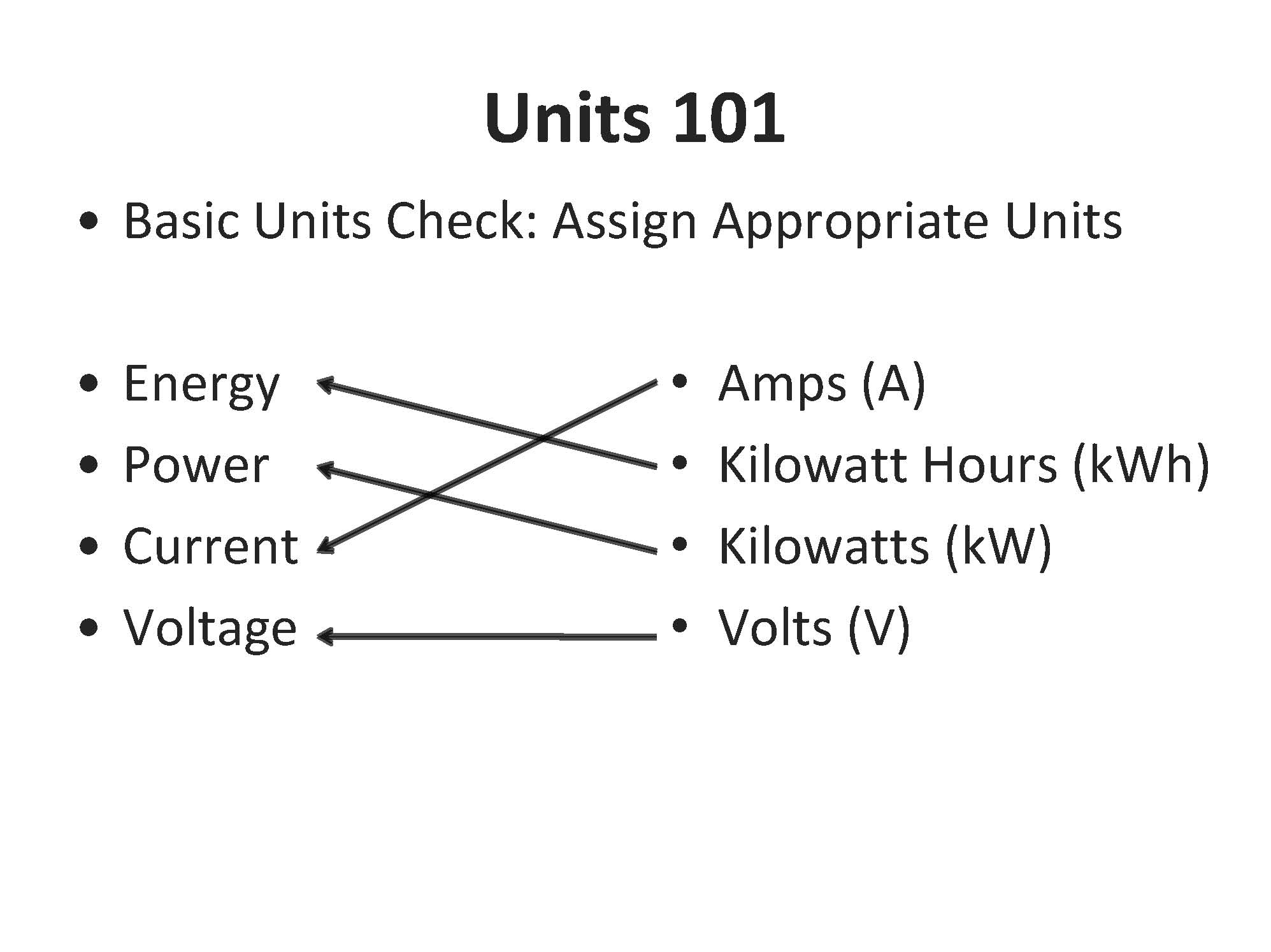 Billing unit of energy 
delivered to consumers
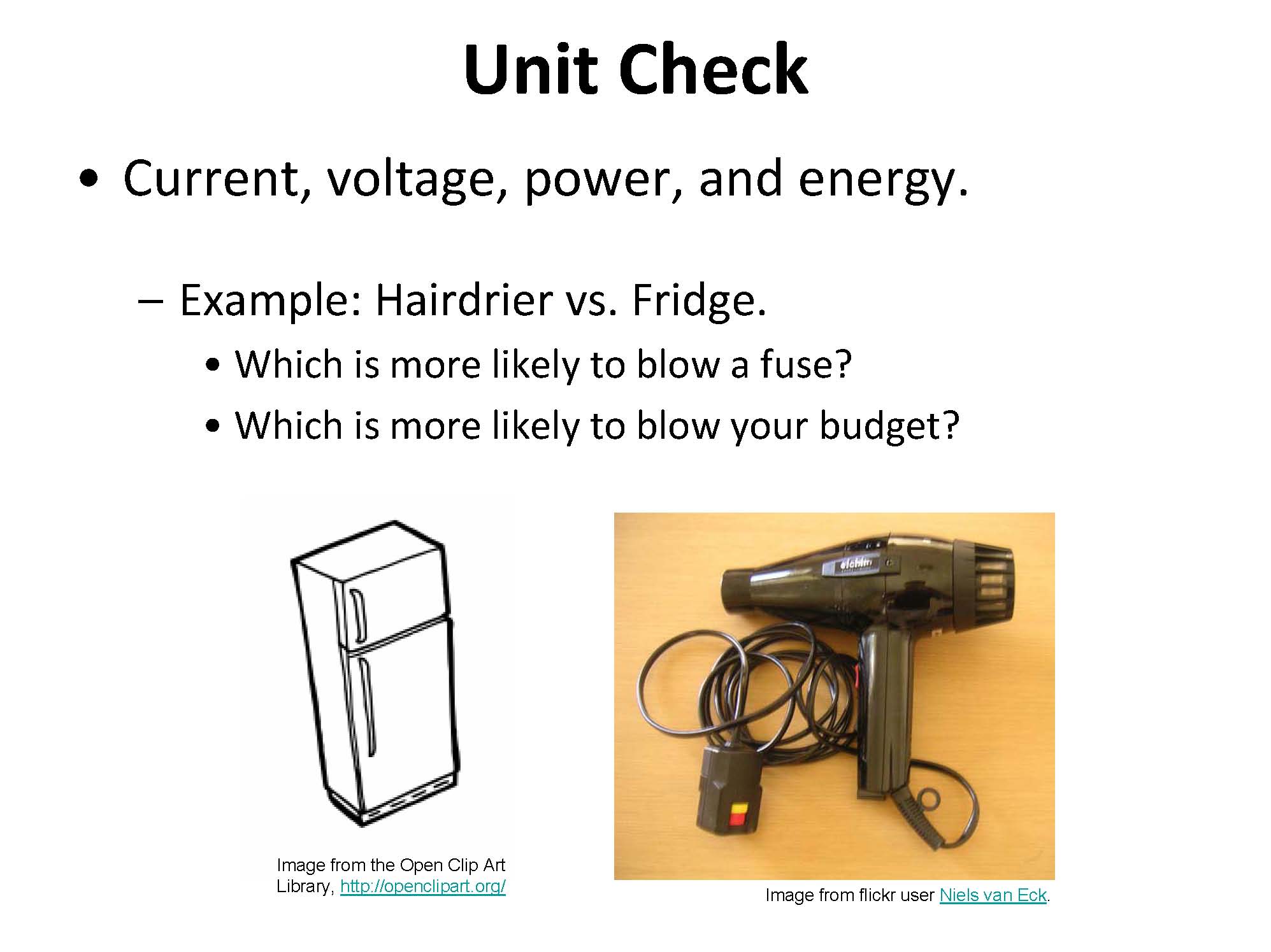 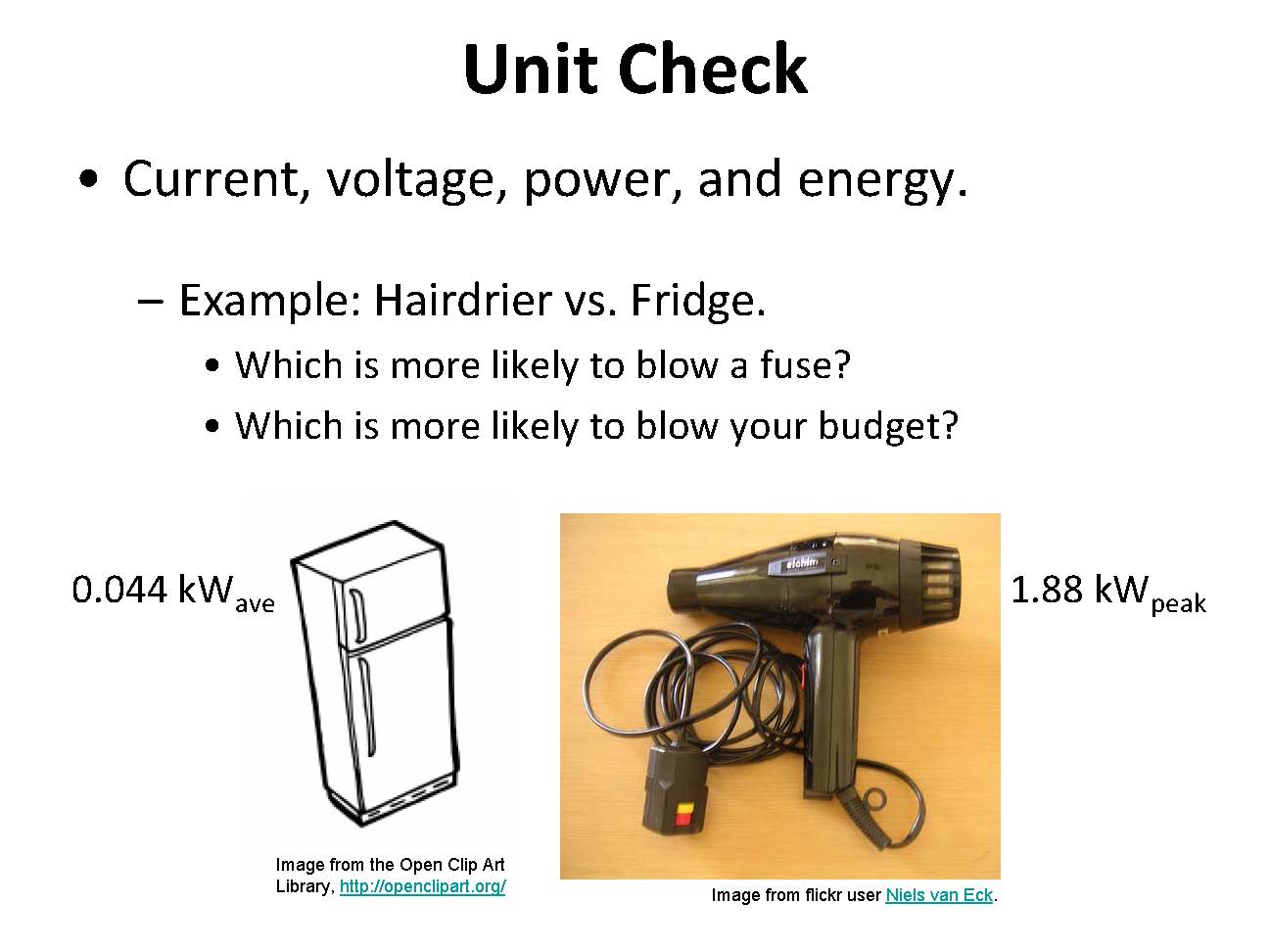 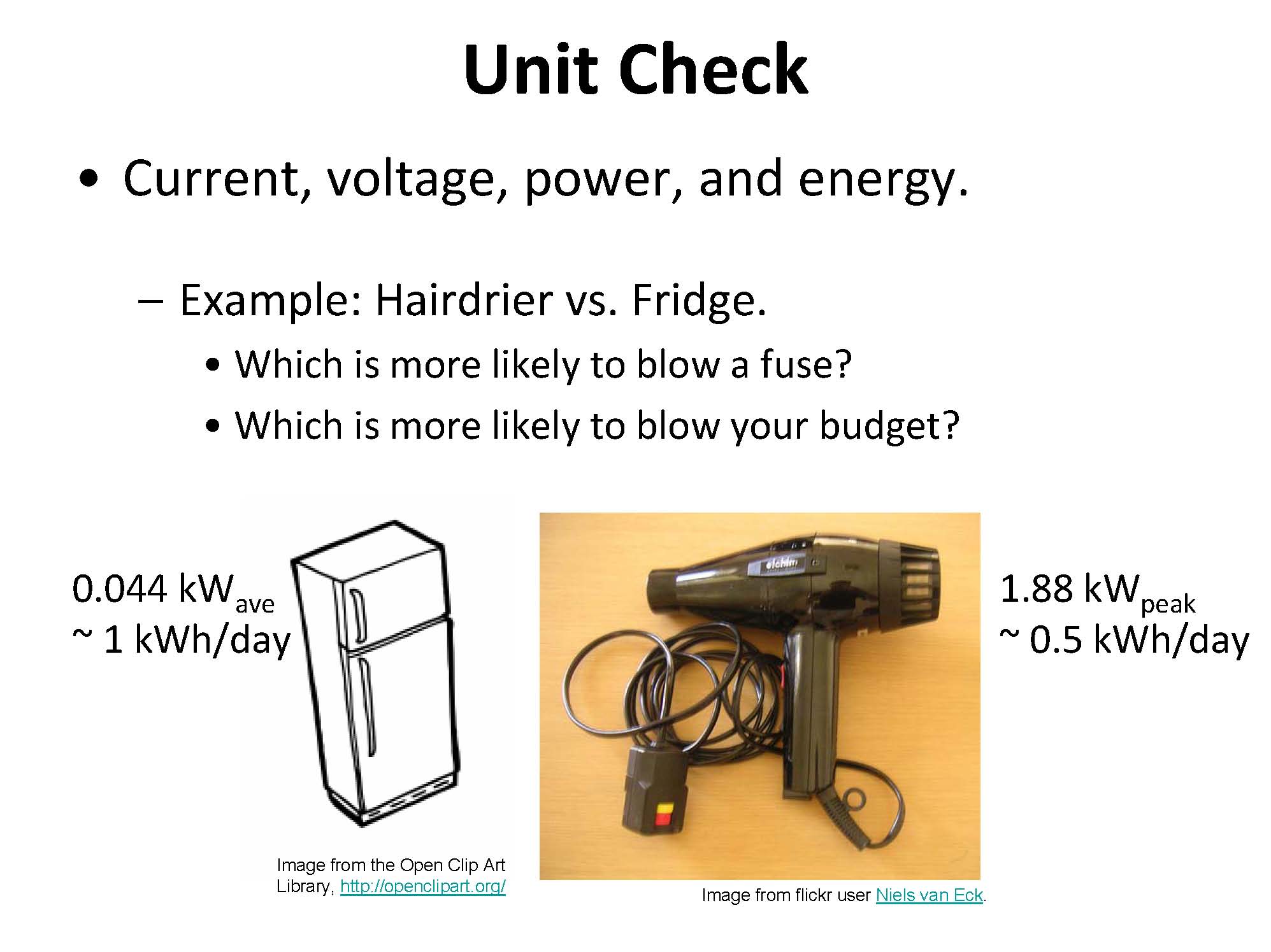 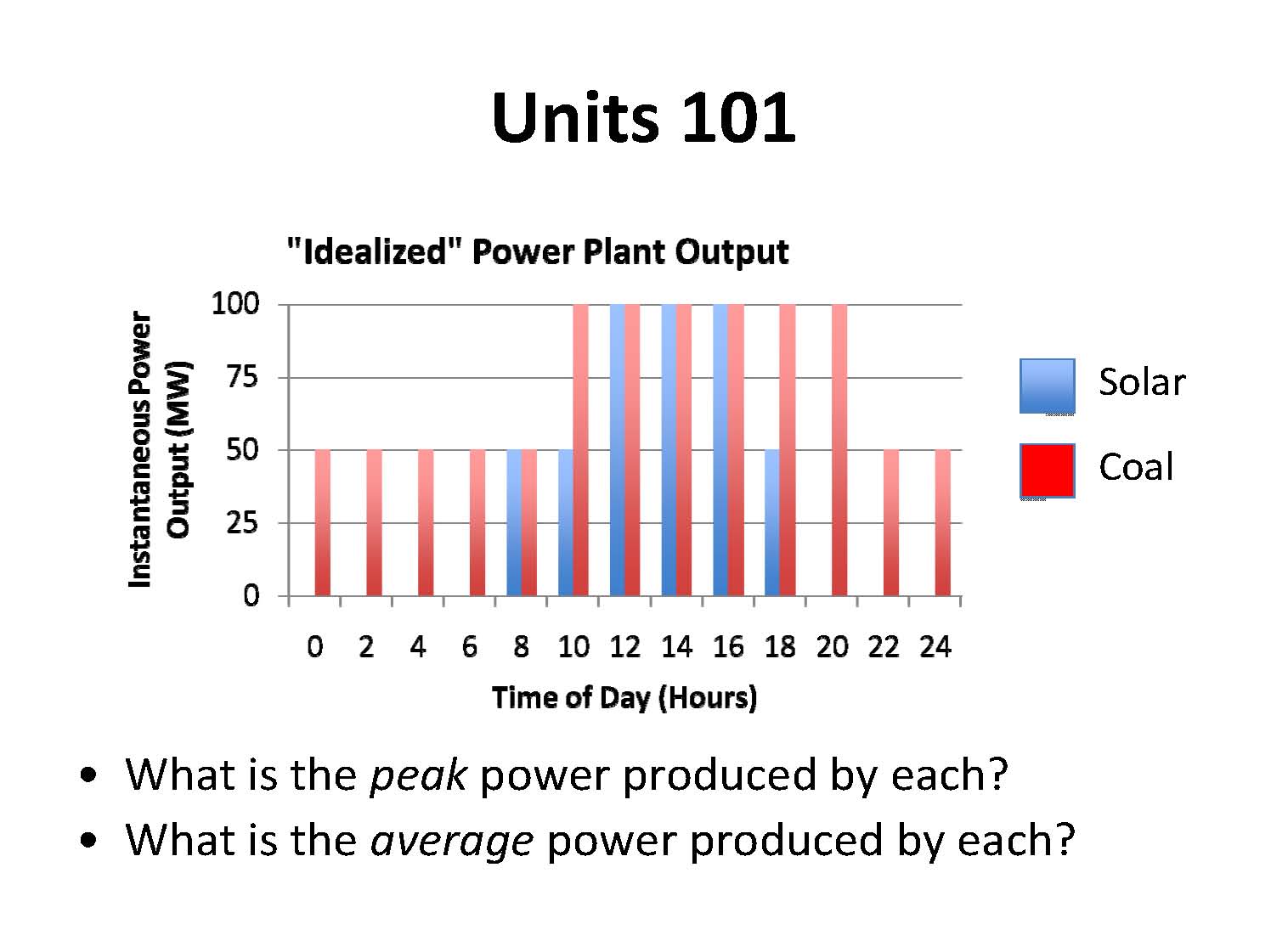 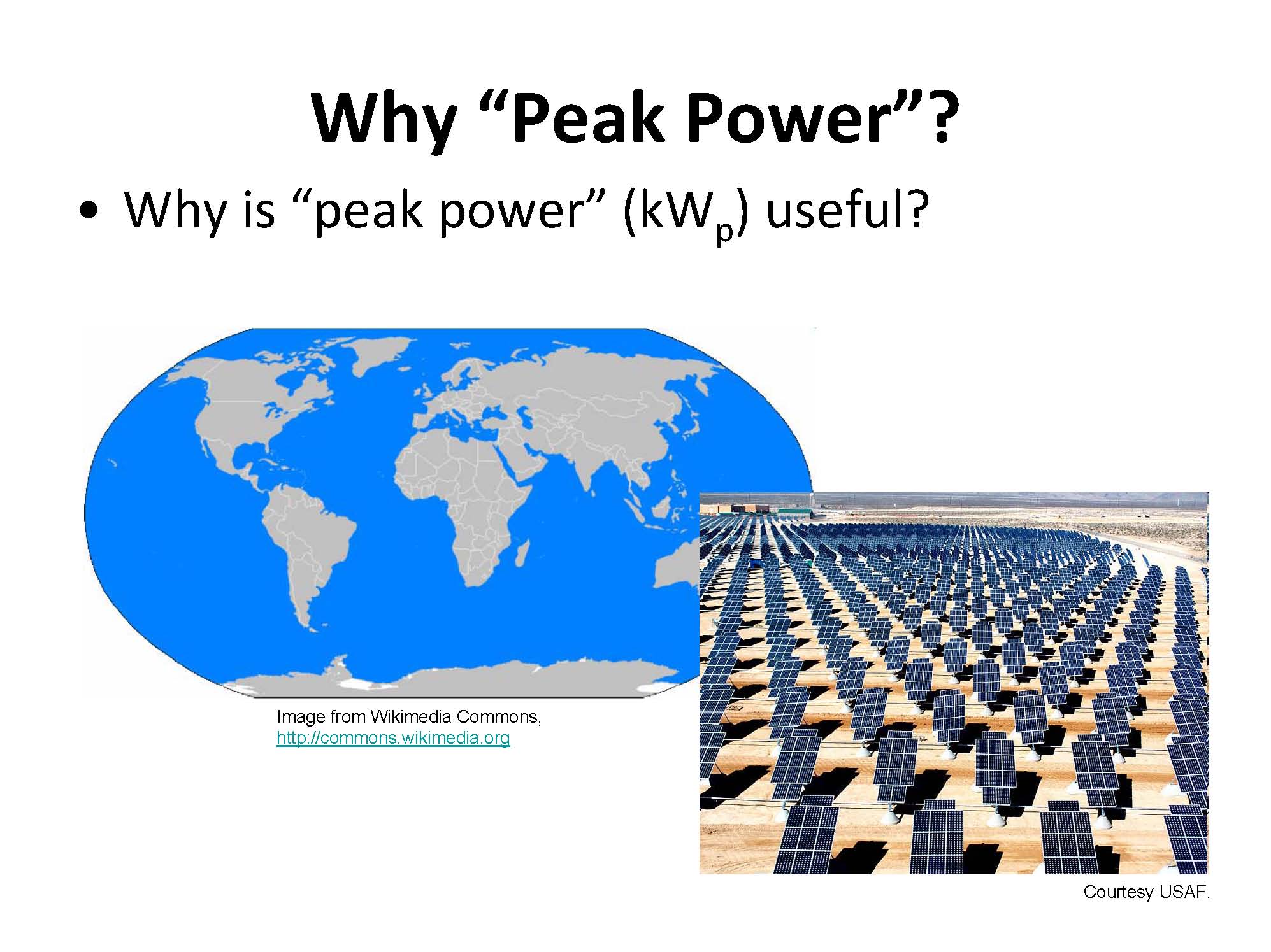 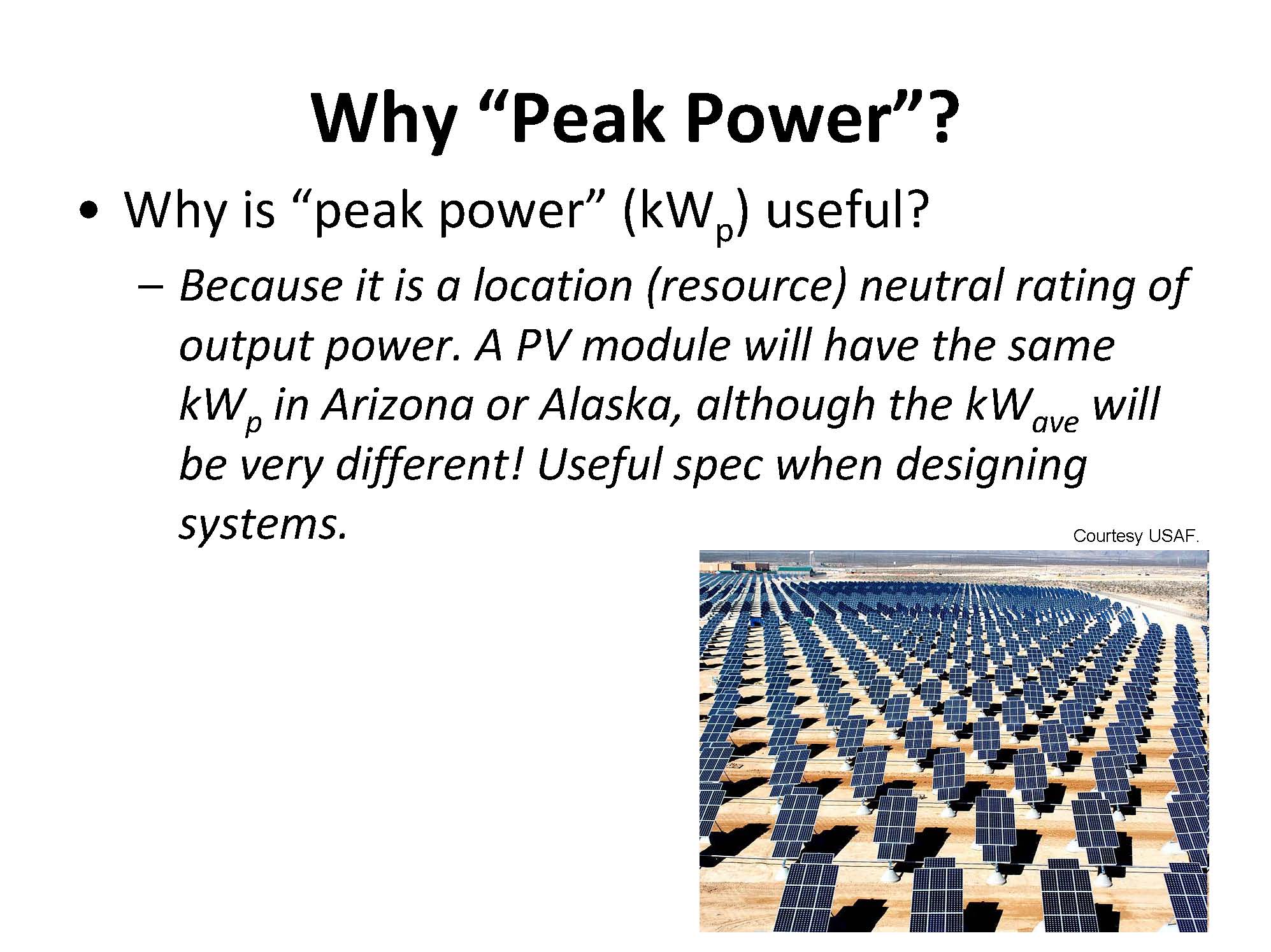 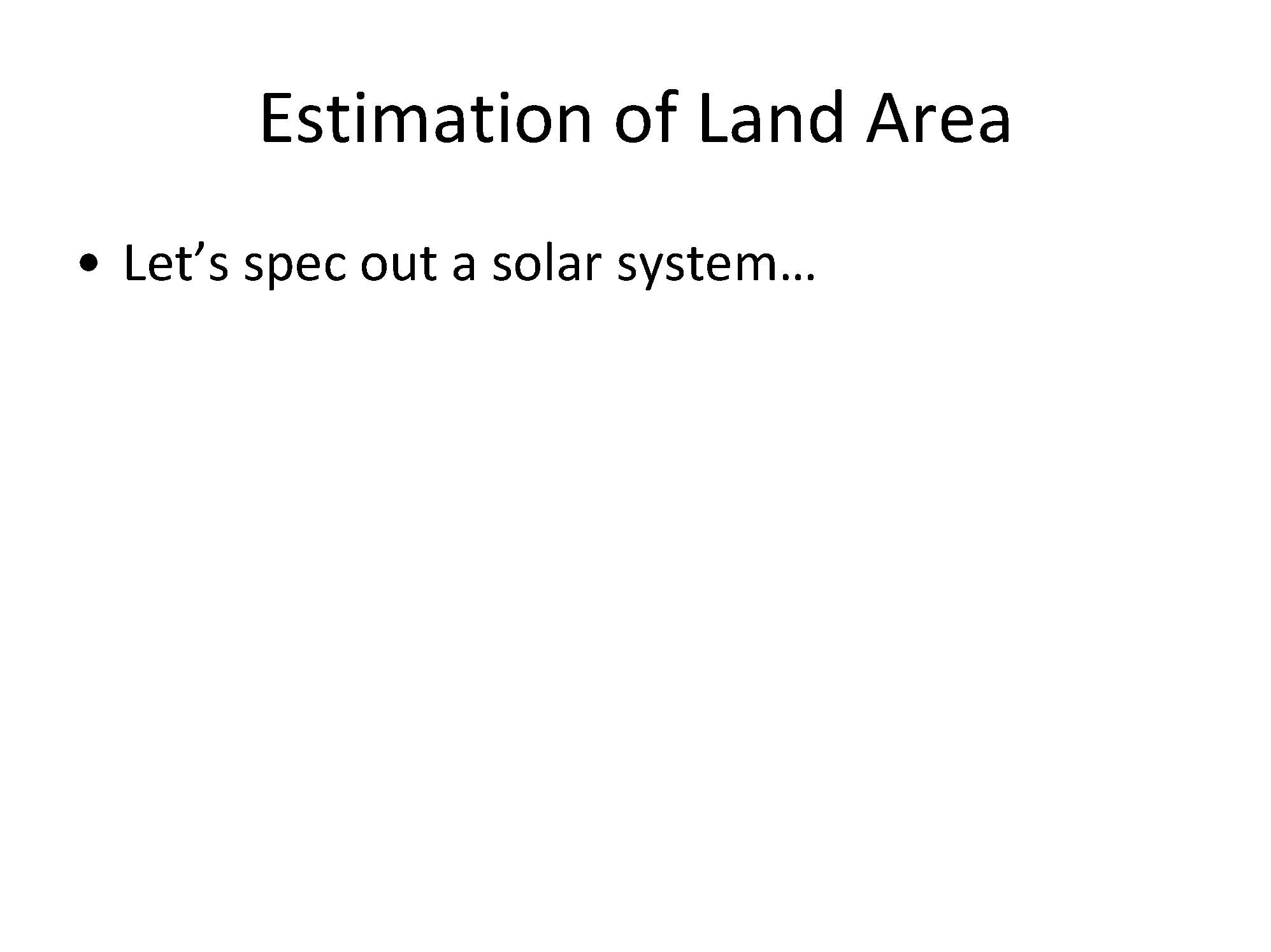 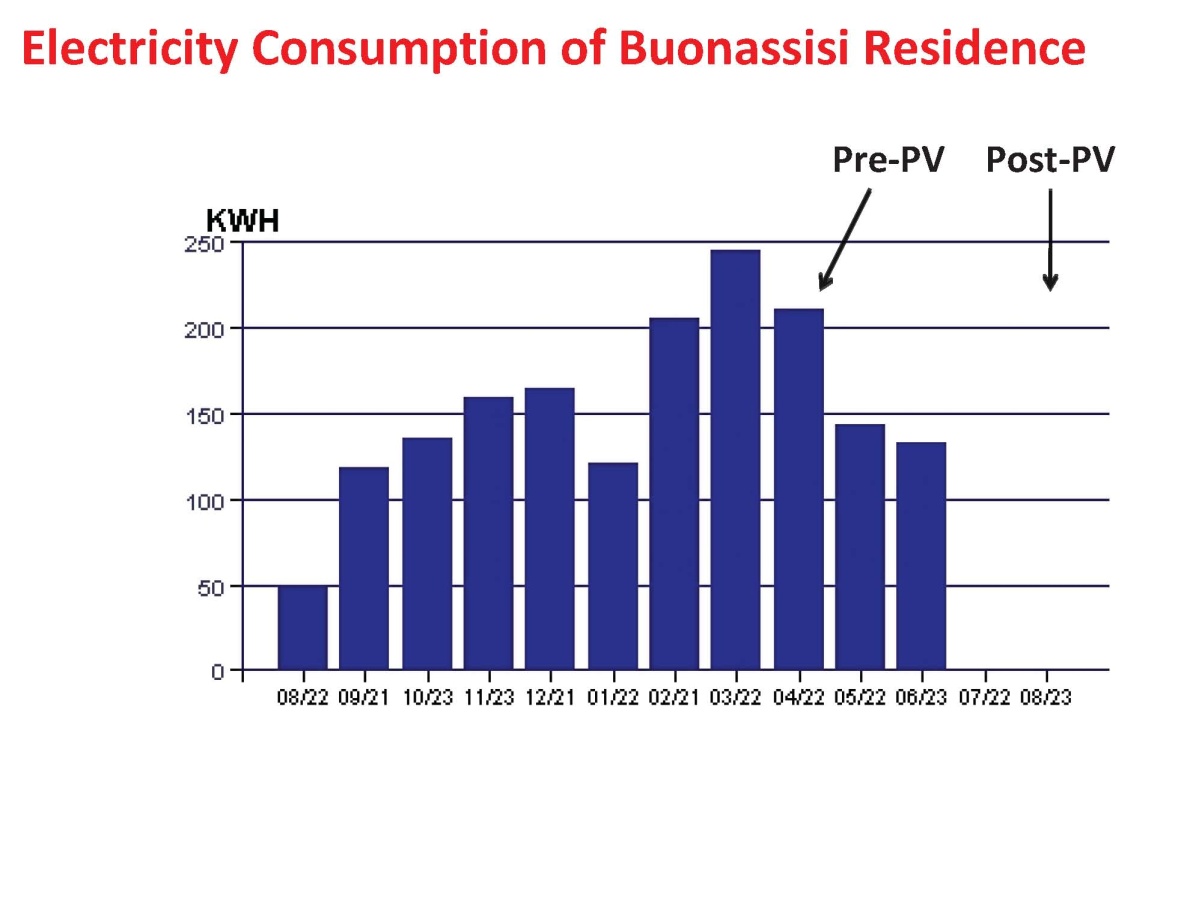 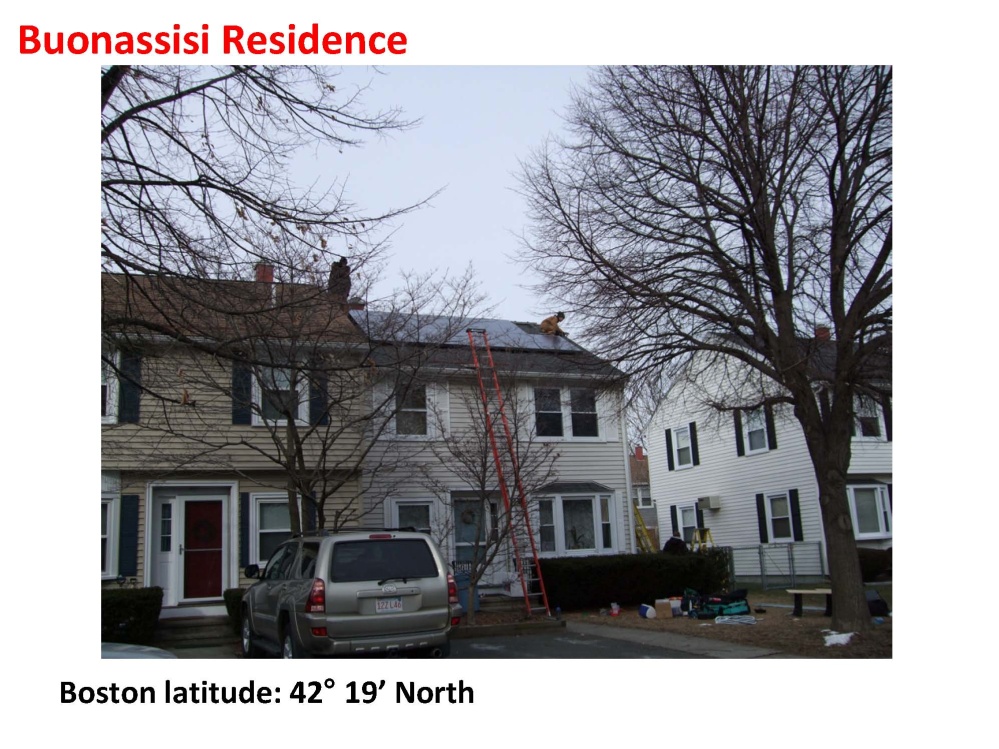 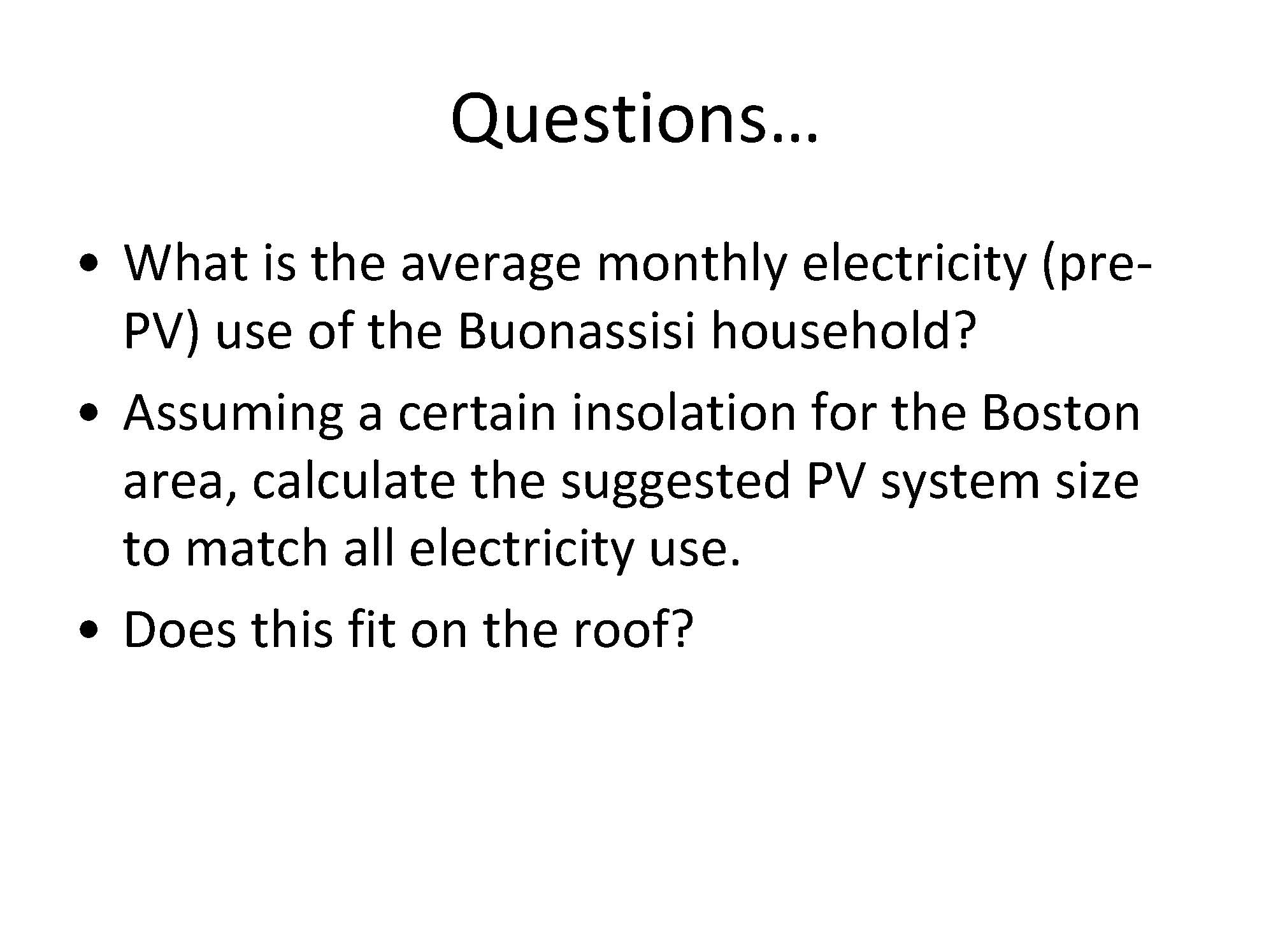 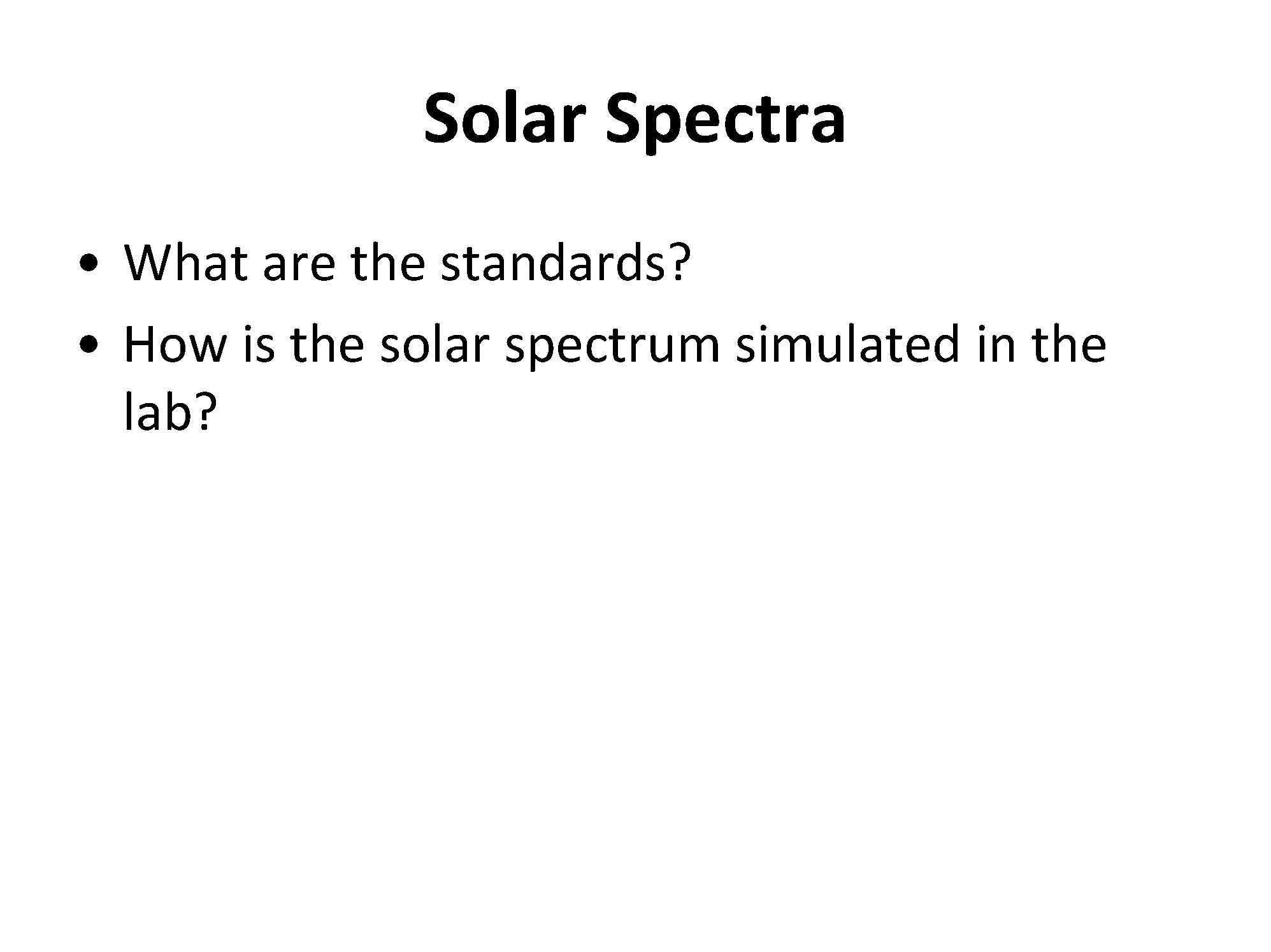 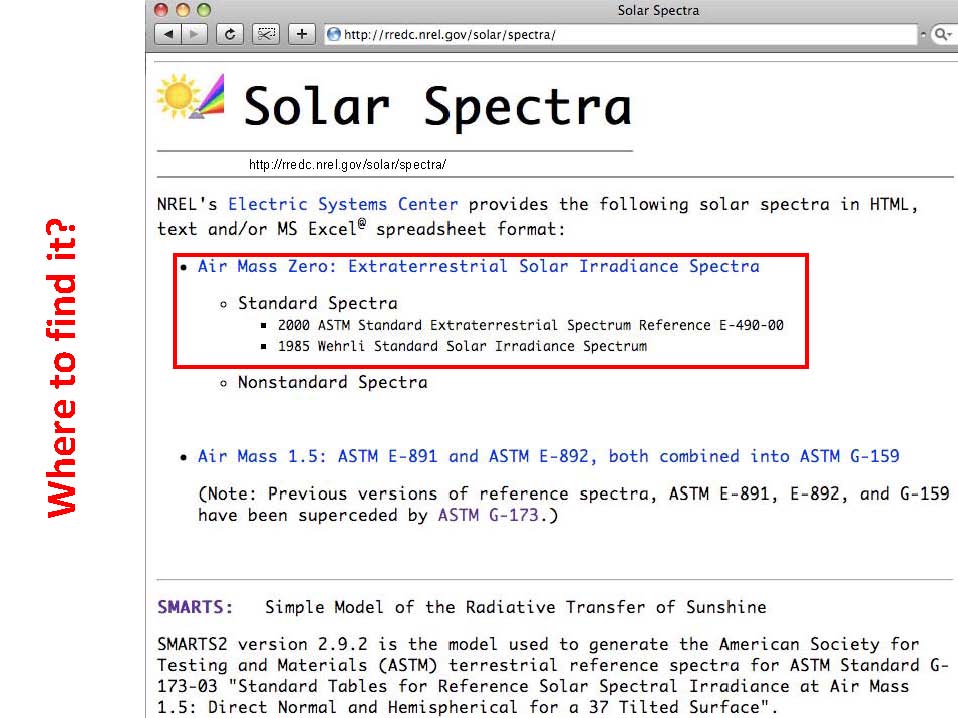 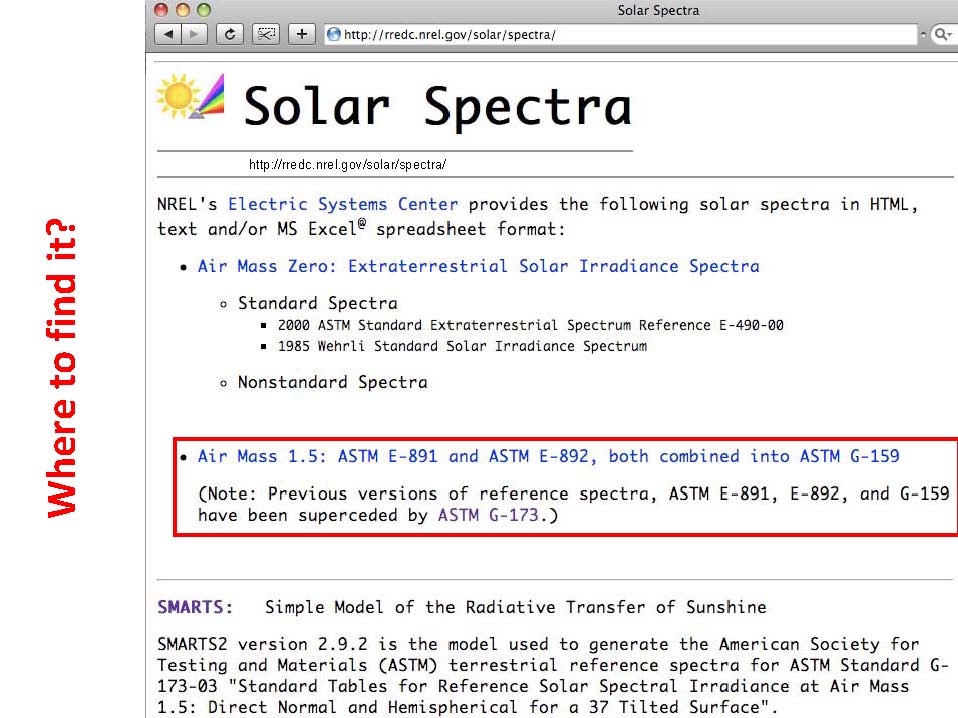 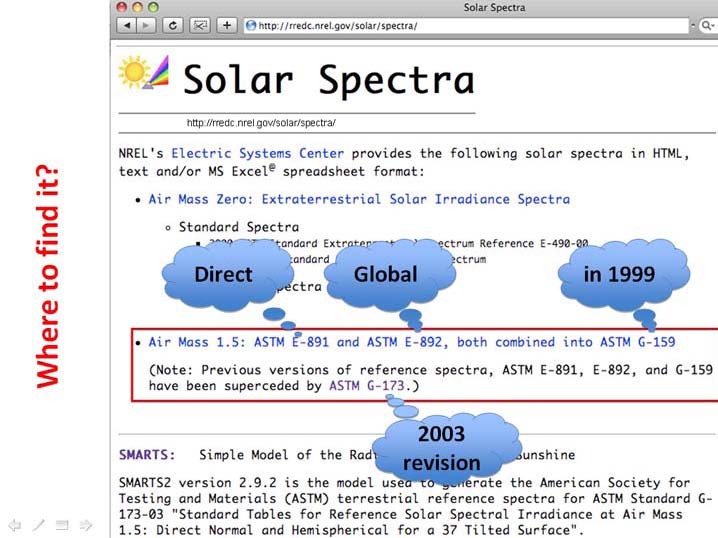 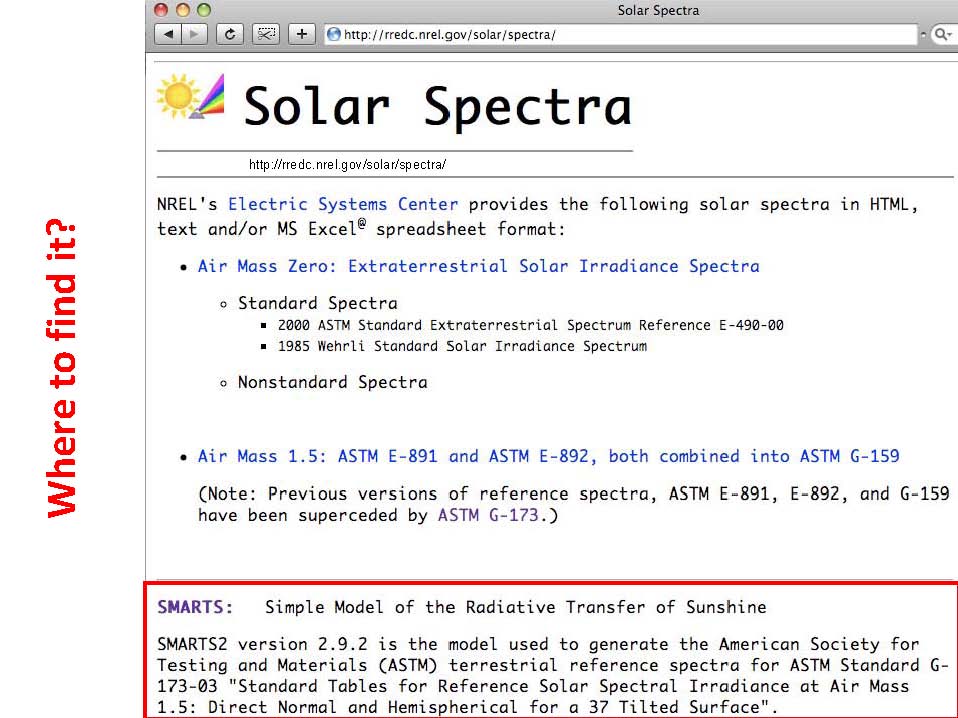 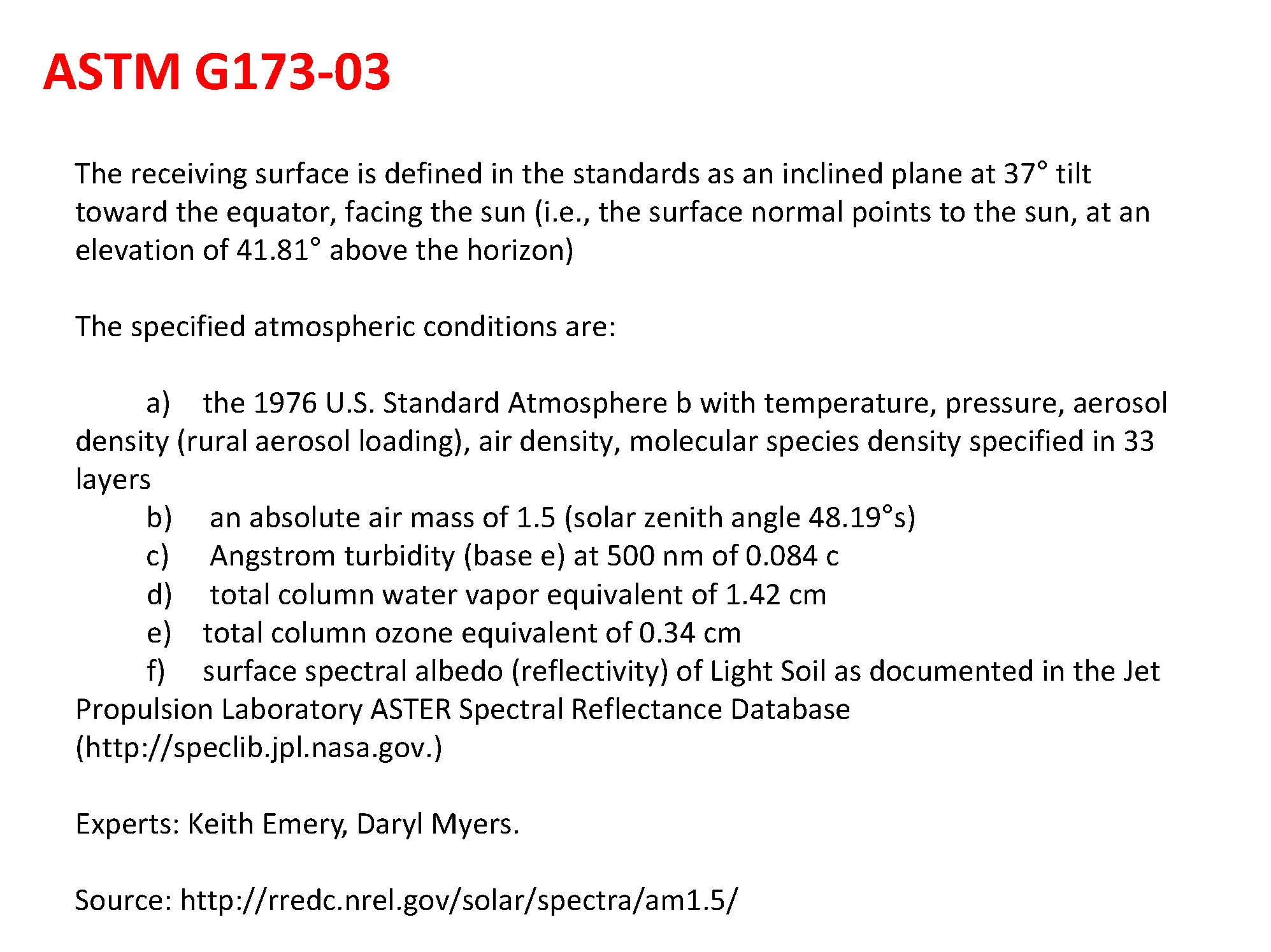 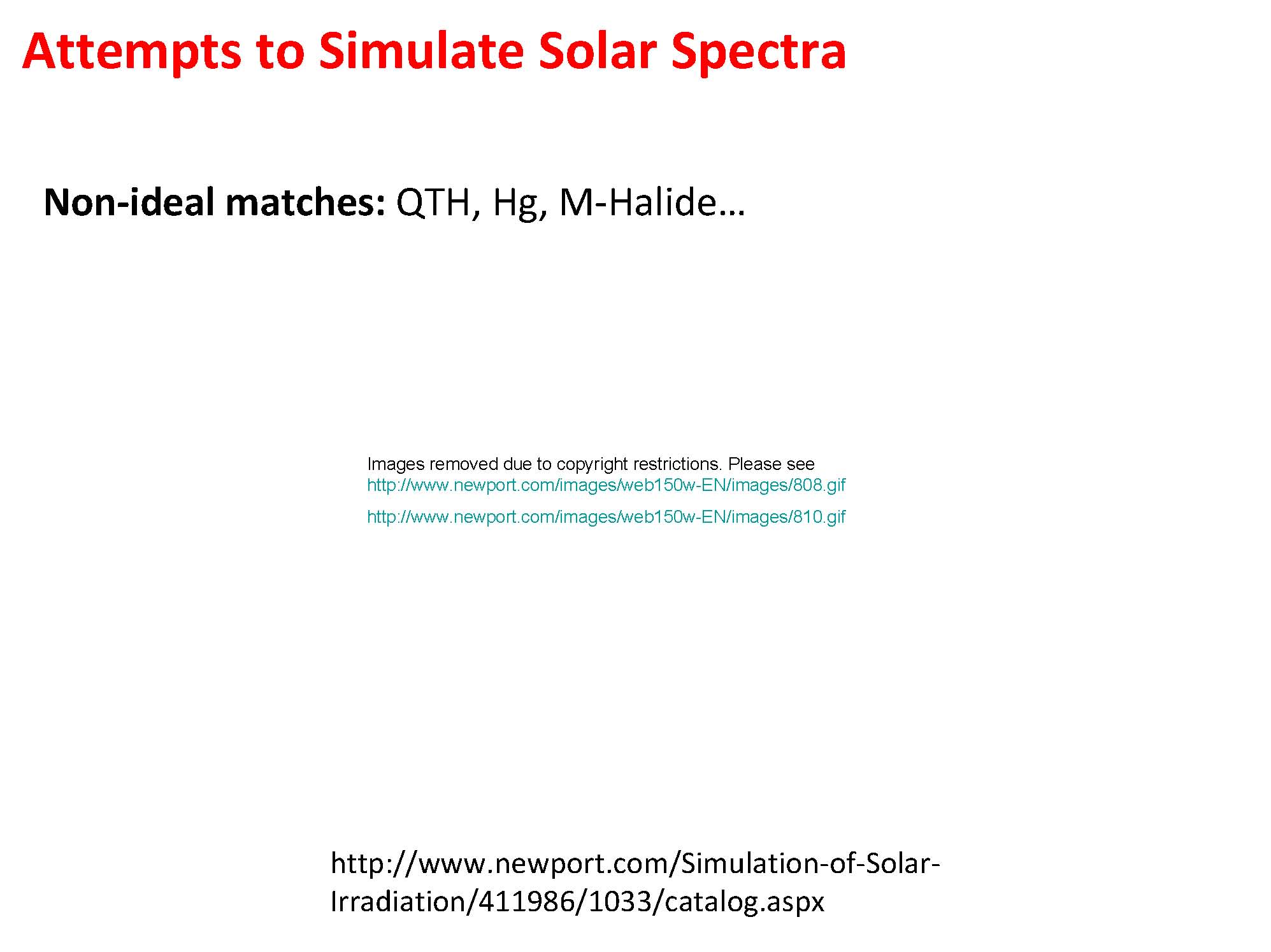 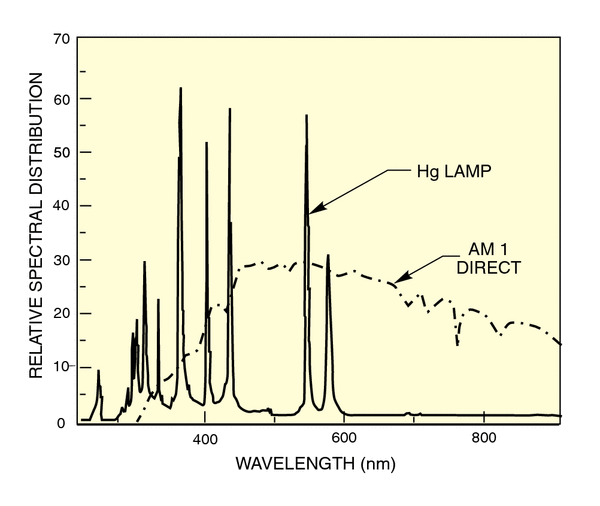 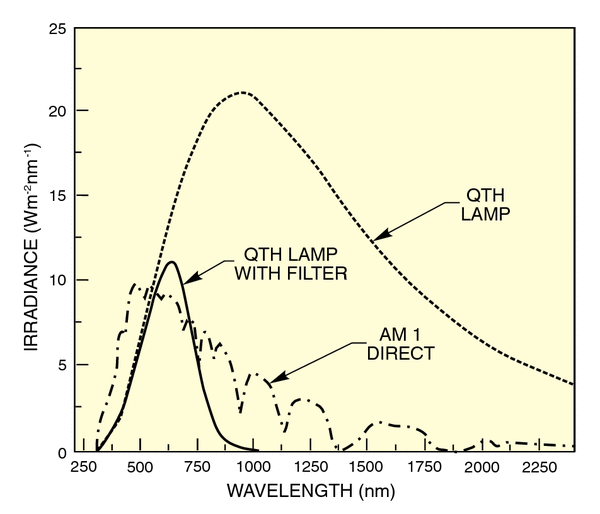 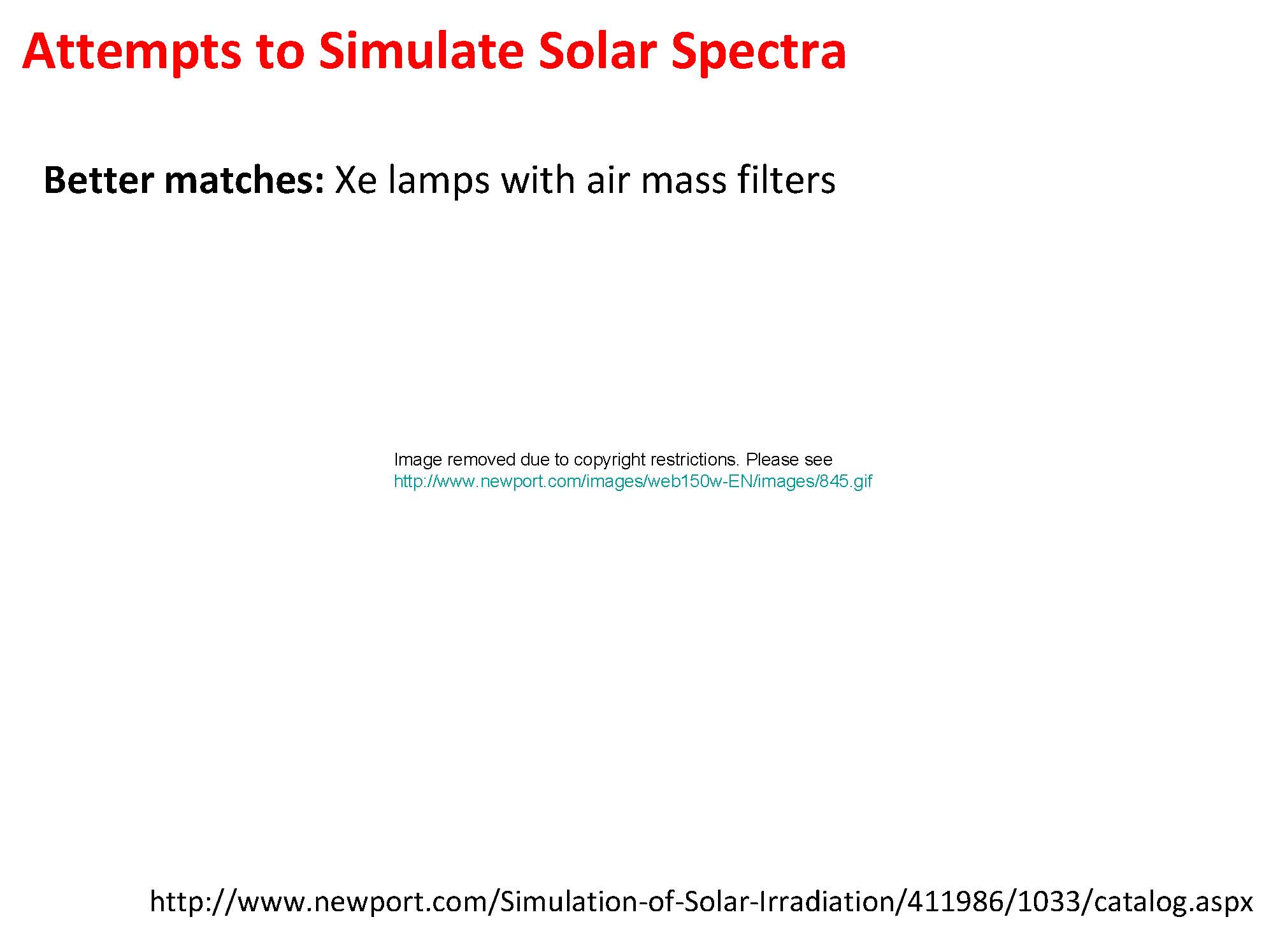 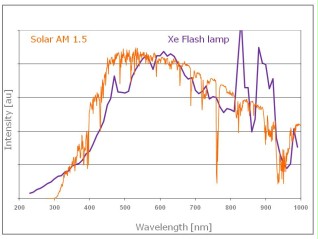